Strumenti software a supporto dello studio per la pianificazione finanziaria  e la riconciliazione bancaria automatica
ANDREA ISACCHI & LEONARDO RUDELLO
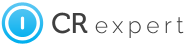 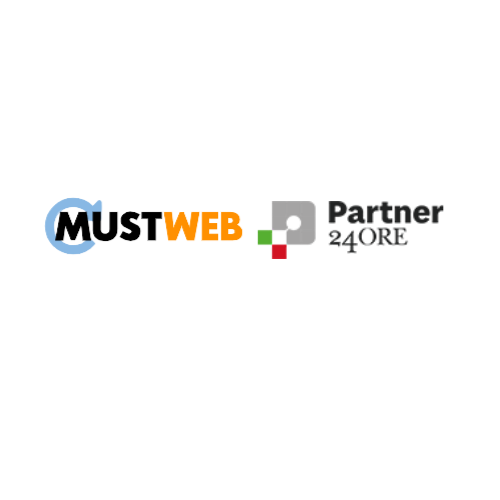 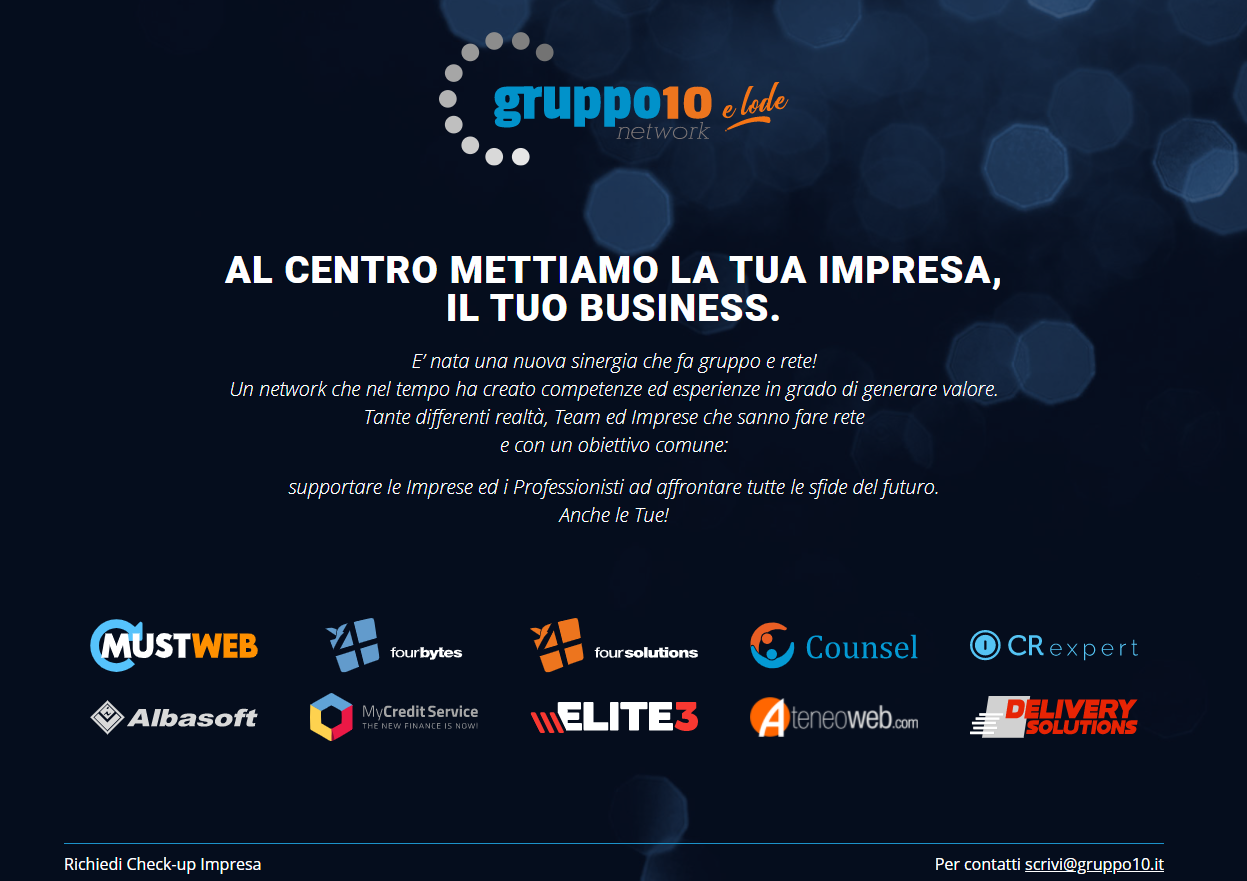 Chi siamo
Gli strumenti come ponte nel futuro del professionista
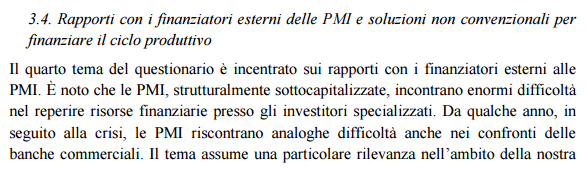 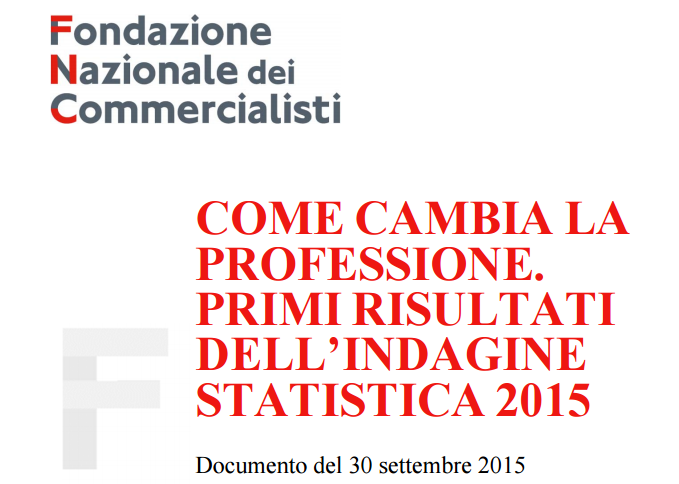 Contabilità
Generale
Home
Banking
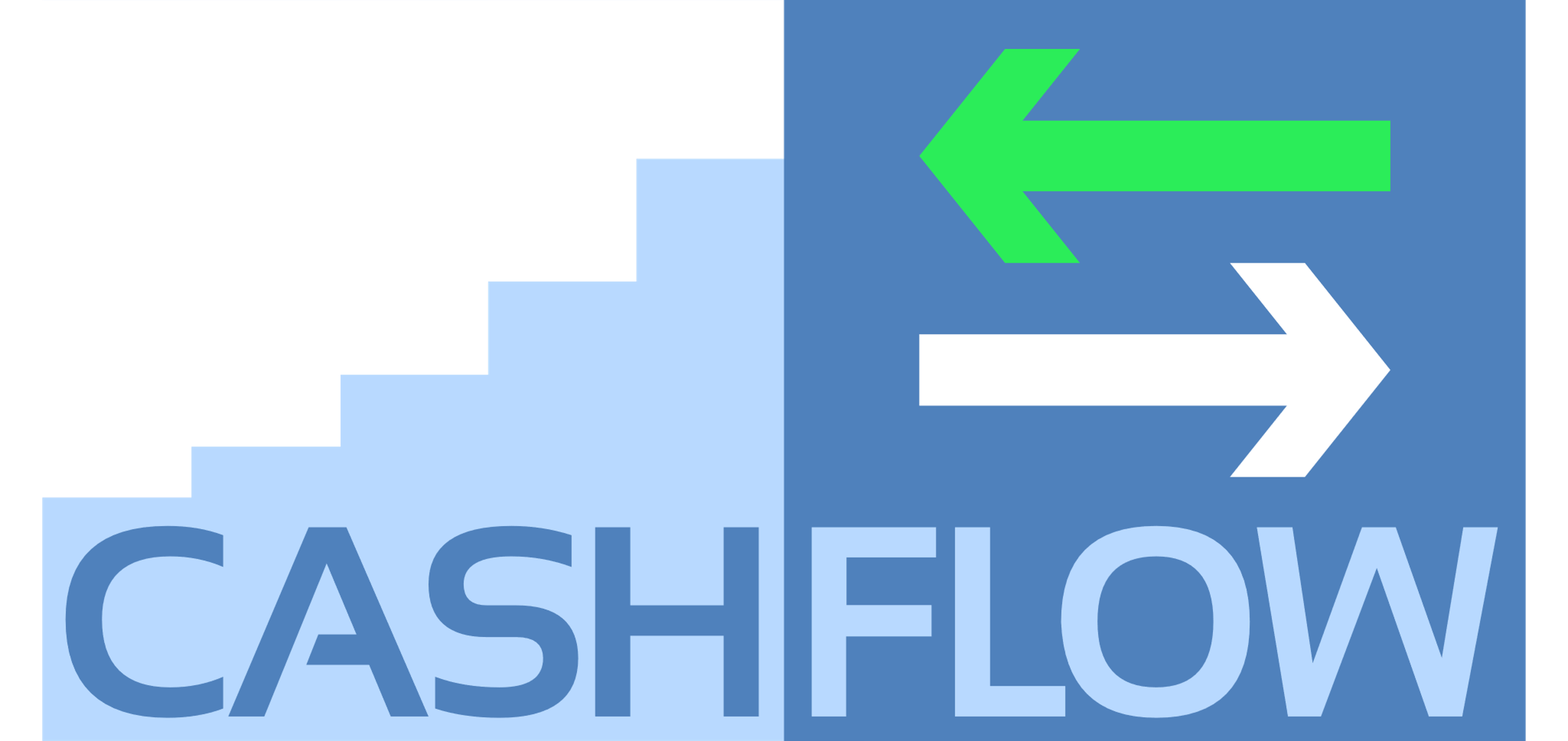 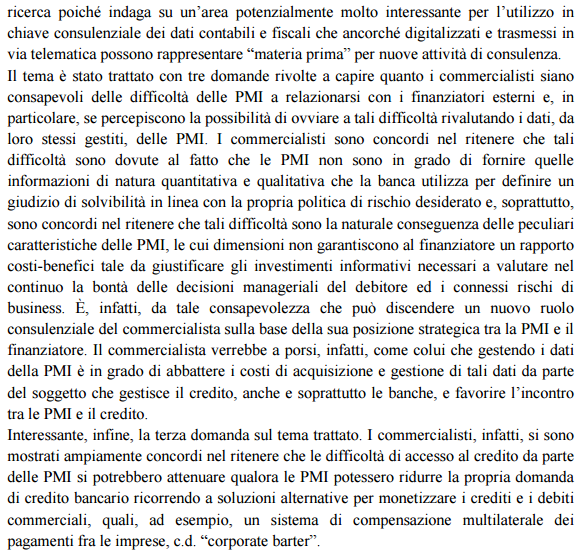 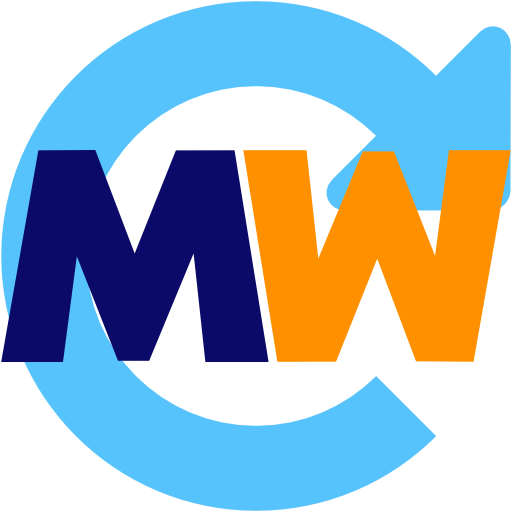 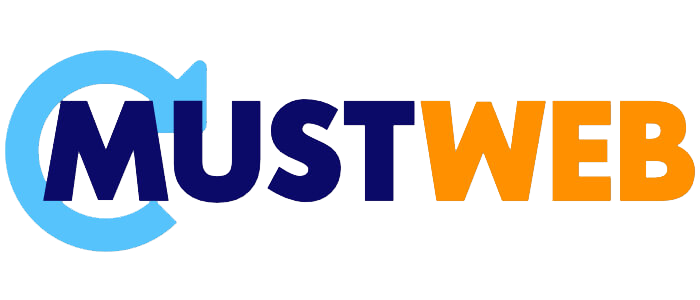 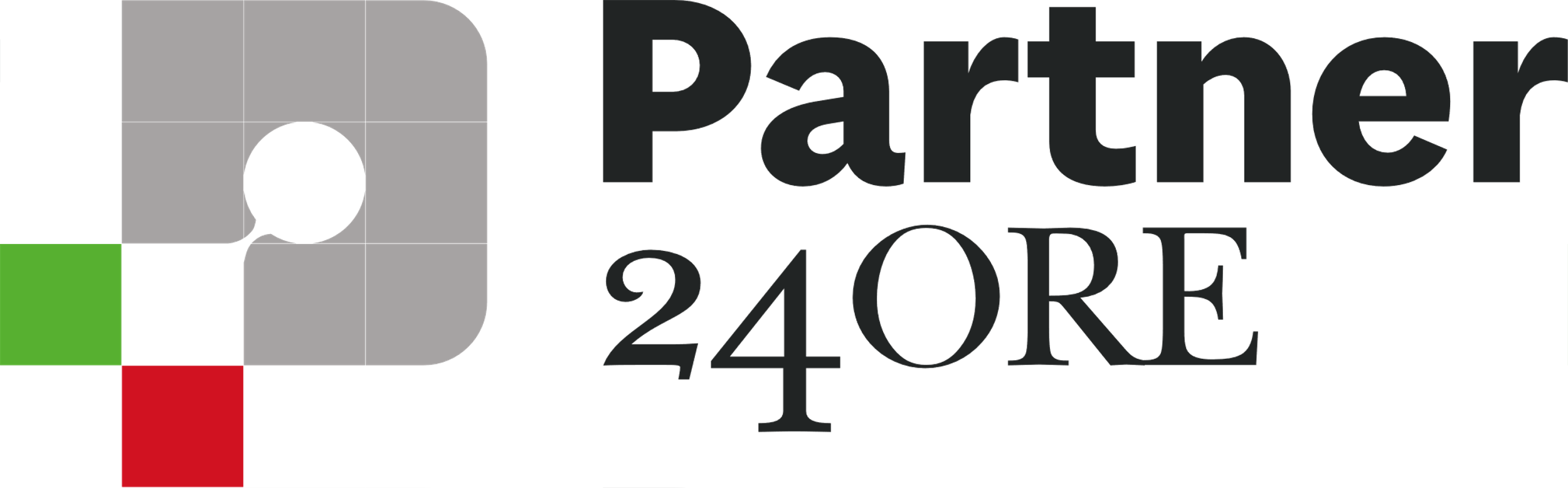 Leader in ambito Tesoreria
Proponiamo soluzioni più evolute in ambito di:
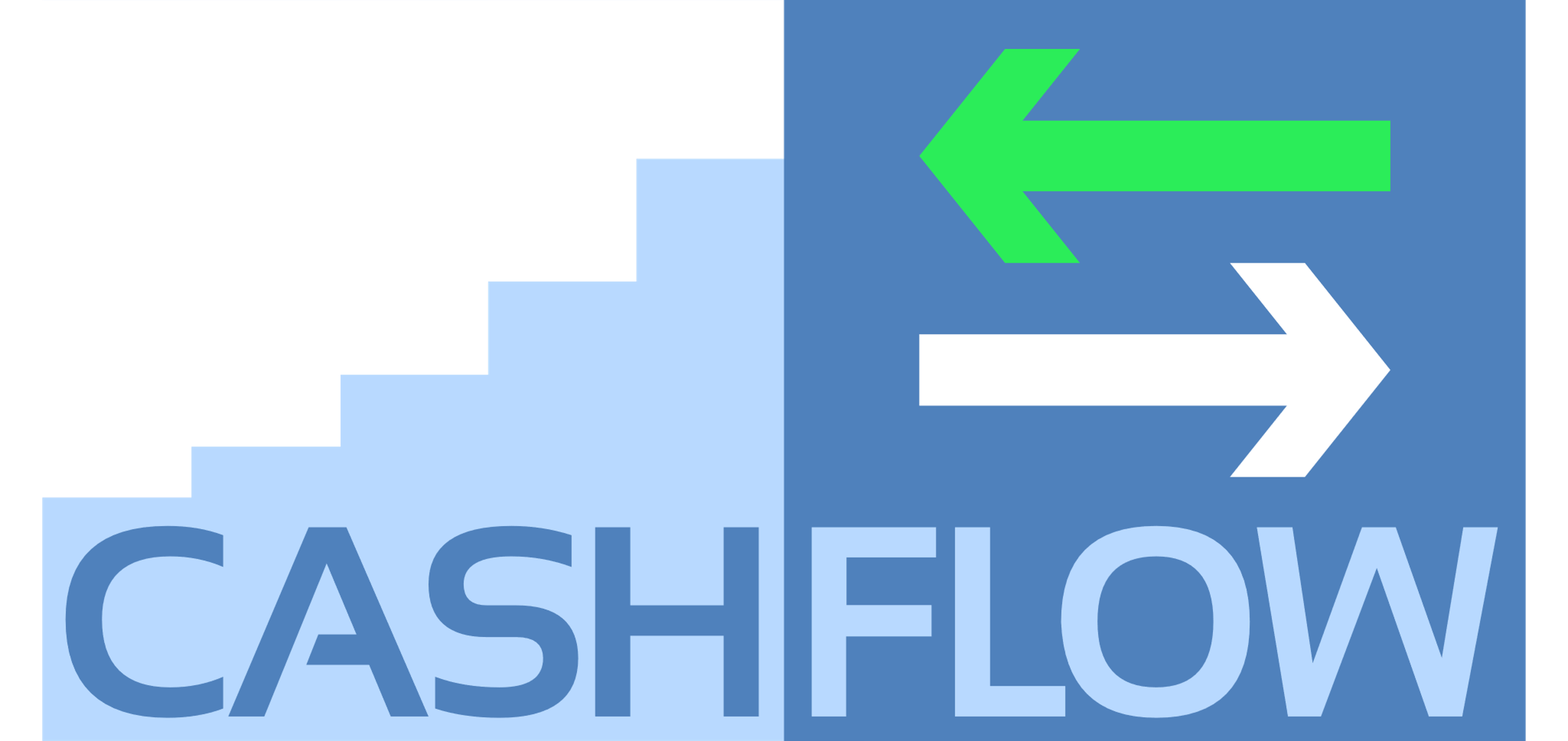 Gestione documentale,
Fatturazione 
Microtesoreria e analisi finanziaria
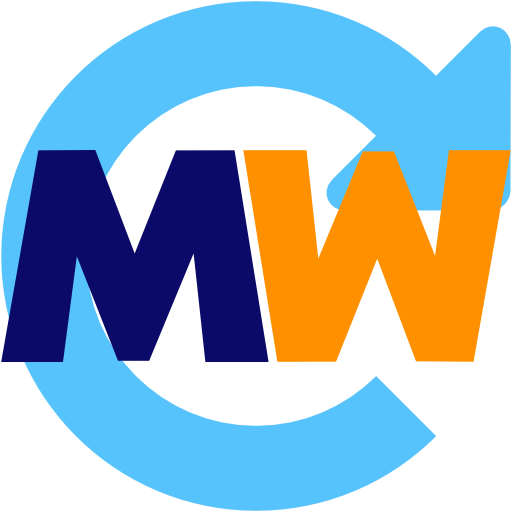 Alcune referenze
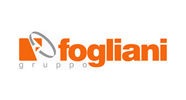 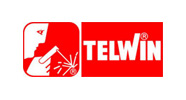 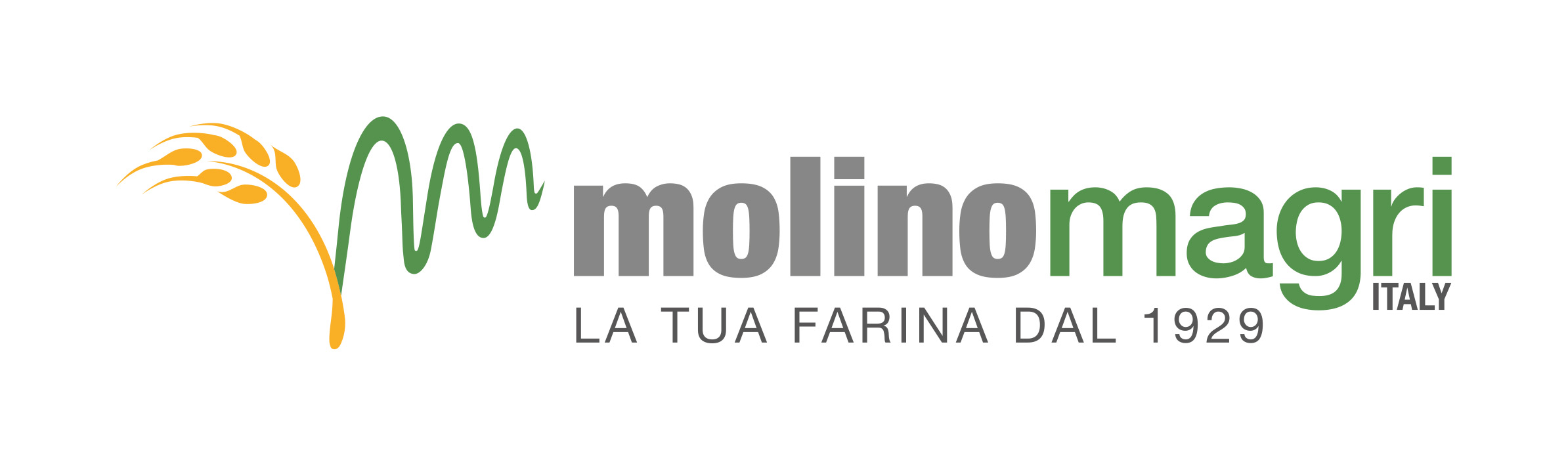 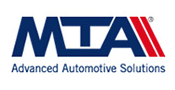 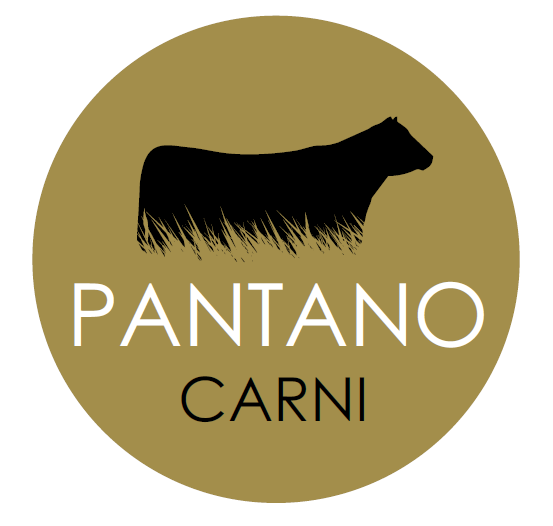 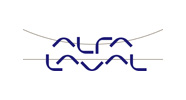 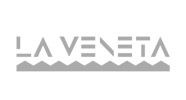 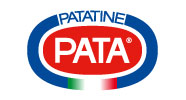 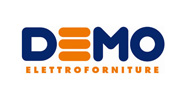 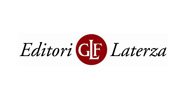 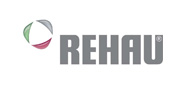 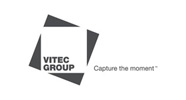 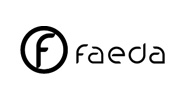 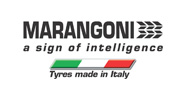 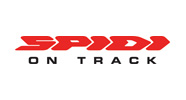 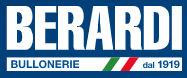 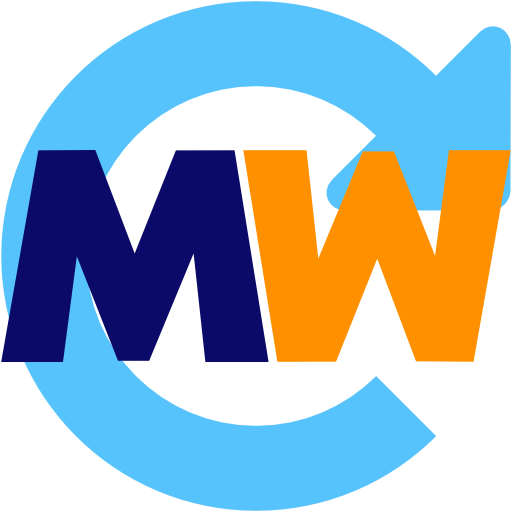 Come si colloca la Tesoreria?
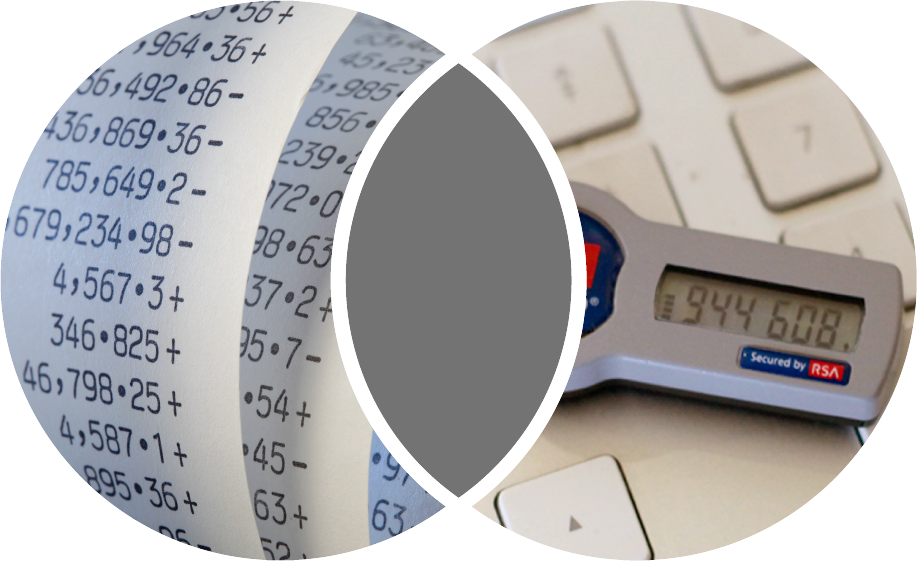 Contabilità
Generale
Home
Banking
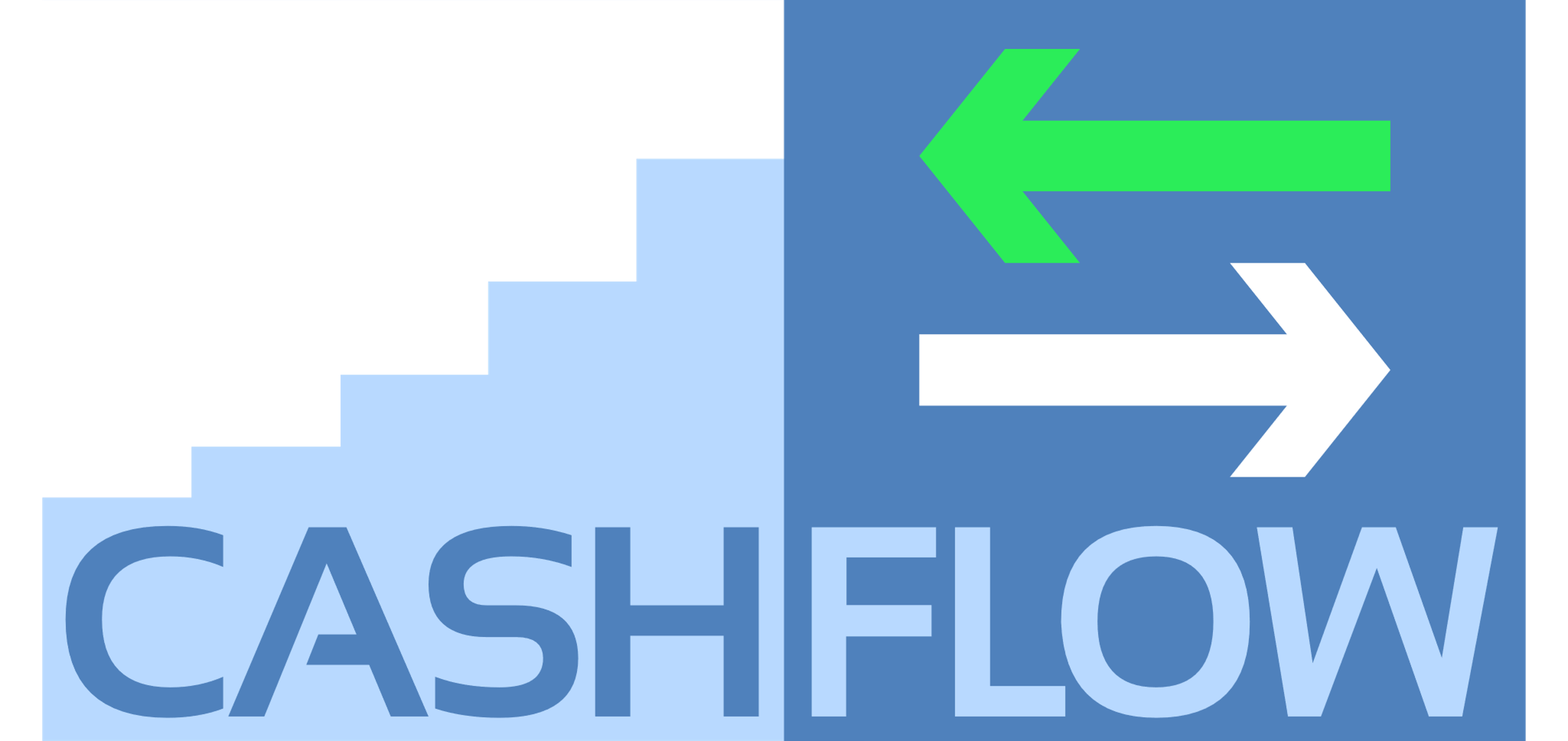 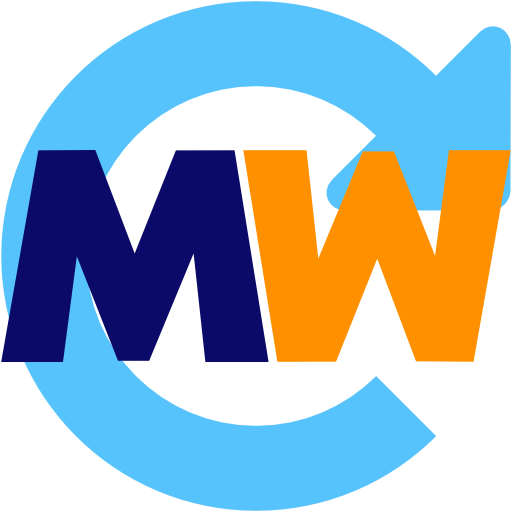 Collegamento contabilità – Home banking
Movimenti bancari riconciliati
Banca
Azienda
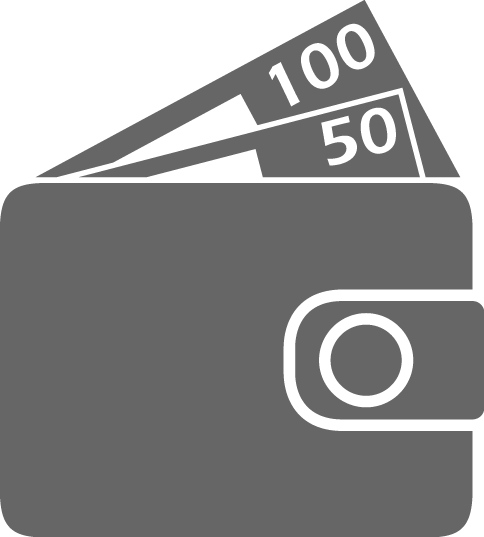 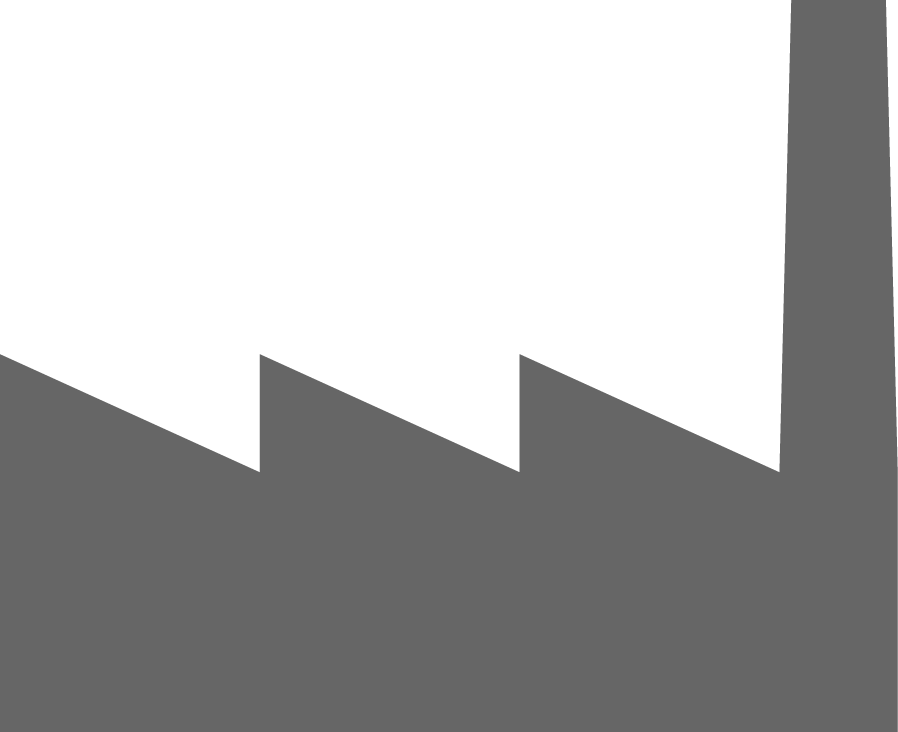 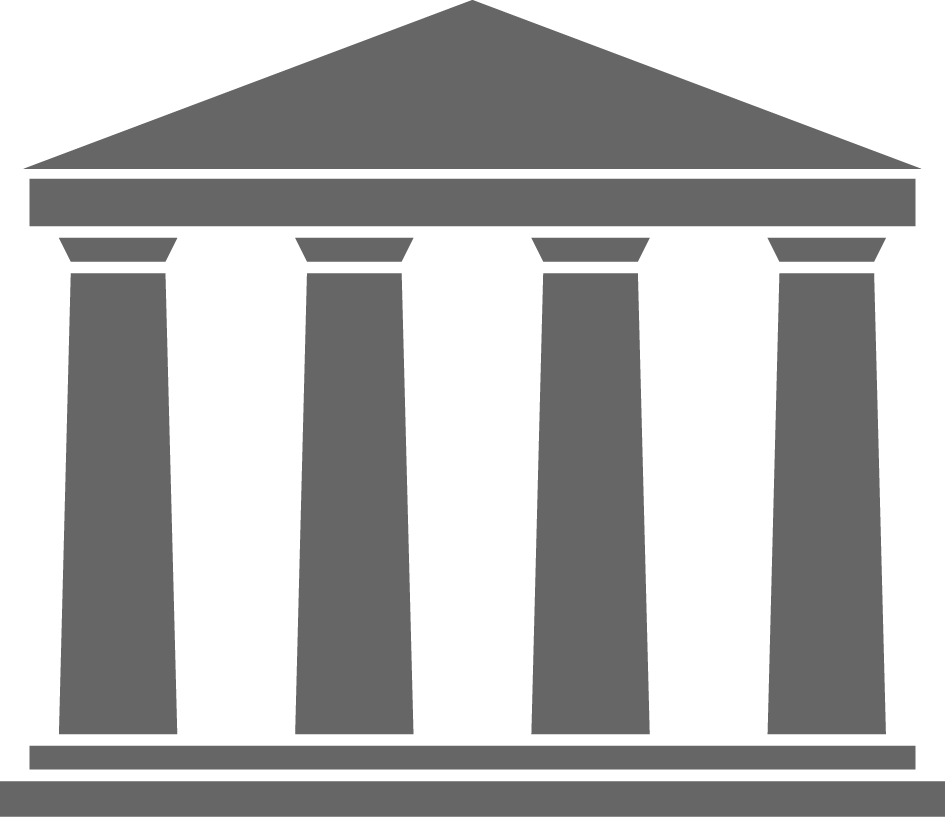 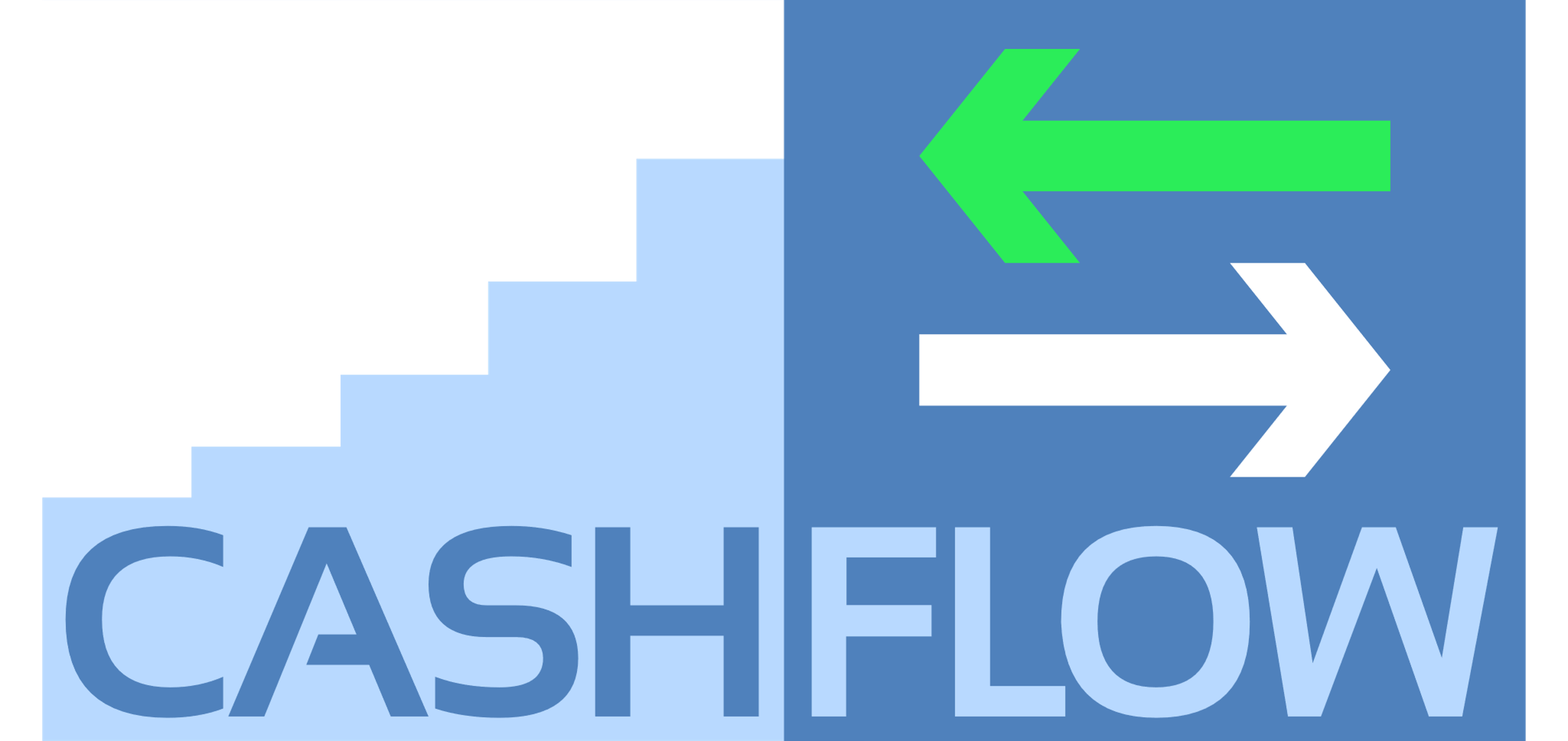 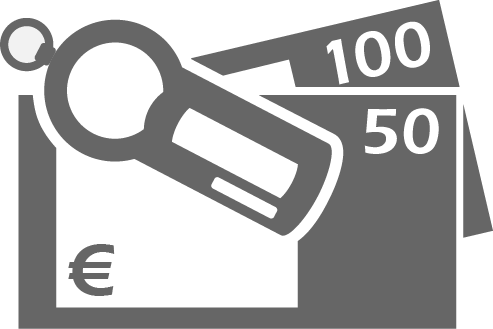 Movimenti di iniziativa bancaria
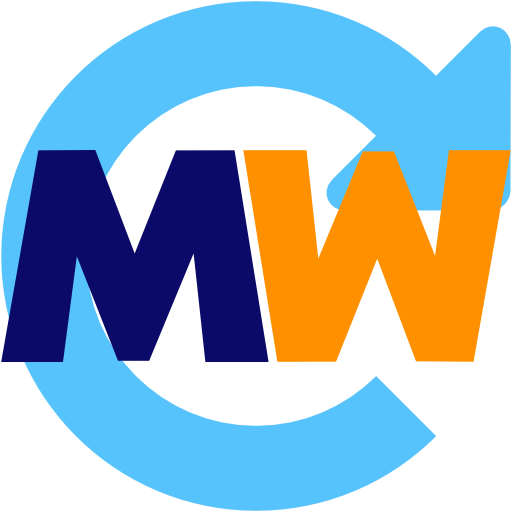 Cosa fa Cash Flow?
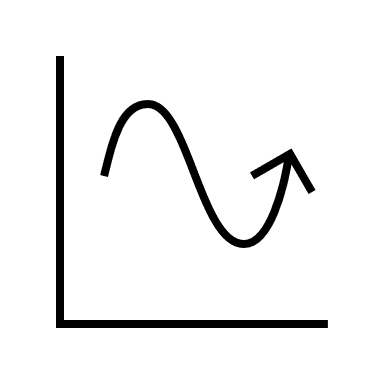 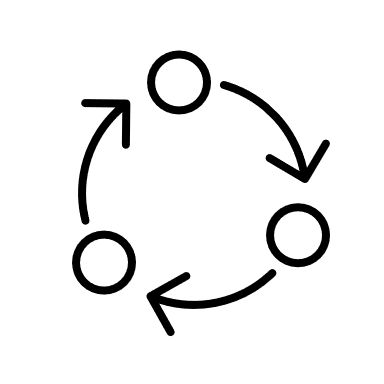 02
01
Pianificazione Finanziaria
e Controllo
Riconciliazione bancaria
Associa automaticamente
Fattura - Movimento bancario 
e restituisce prima nota
Visione prospettiche delle Finanze Aziendali
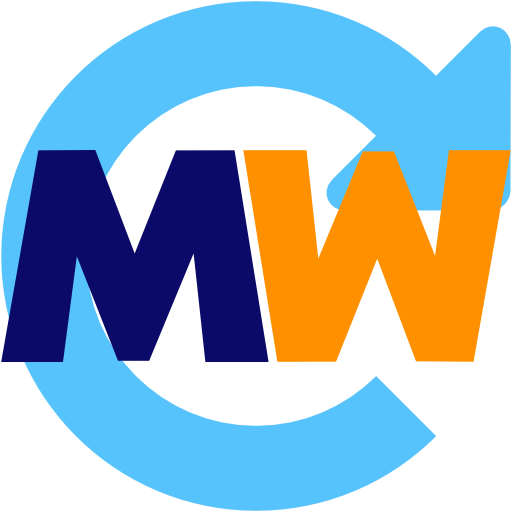 A chi serve?
Commercialisti
Aziende PMI
Riconciliazione bancaria

Pianificazione Finanziaria
e Controllo
Riconciliazione bancaria

Pianificazione Finanziaria
e Controllo
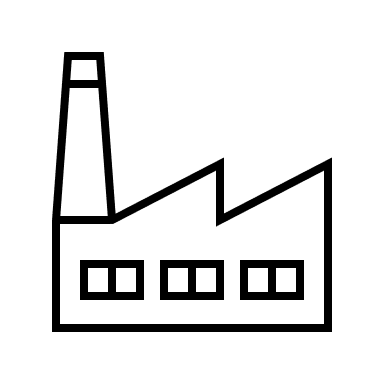 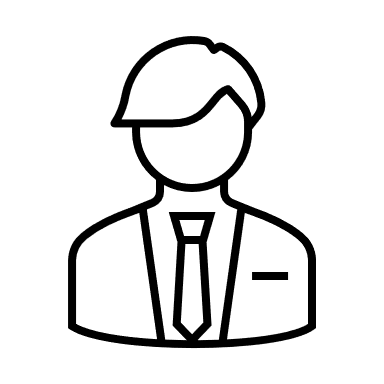 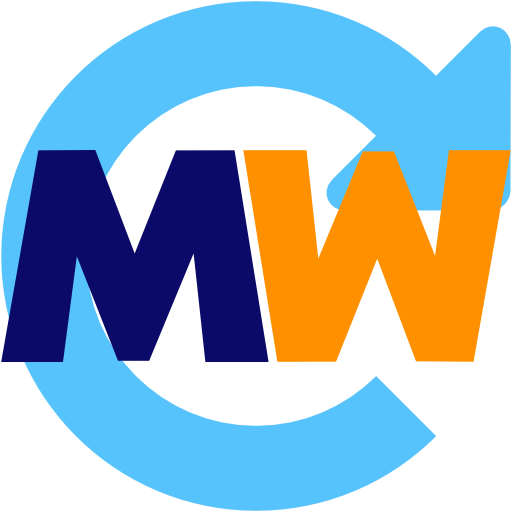 Cos’è la Pianificazione Finanziaria?
La pianificazione si basa sull'analisi dei flussi di cassa: entrate e uscite nell'arco di un certo periodo (settimana, mese, semestre, anno).


Grazie ad essa, è possible avere una situazione prospettica della liquidità per determinare il momento migliore per investire; per calcolare quanto destinare all'ammortamento di un prestito, o quanto accantonare per sostenere le spese future.
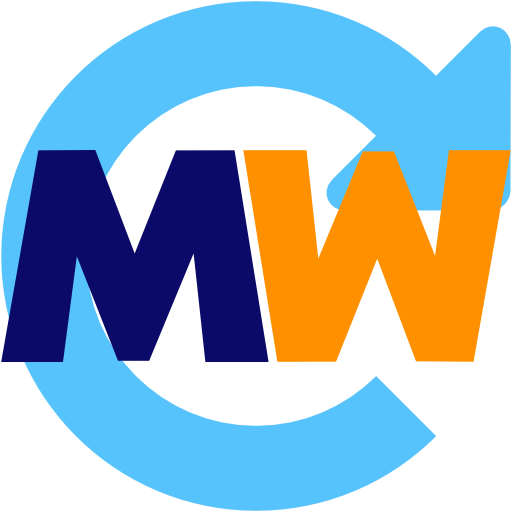 Come funziona Pianificazione Finanziaria?
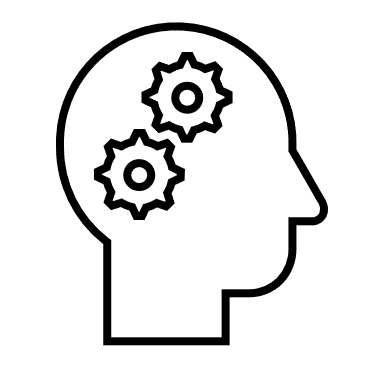 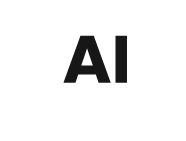 Scadenziario  riconciliato con estratti conto
Prossime entrate
Costi Fissi
Budget finanziario:
Inserimento del Budget mensilizzato e sua trasformazione in finanziario con previsione temporale incassi.
Qualsiasi voce di spesa fissa:
Costi del personale;
Affitti, leasing, finanziamenti,
compensi soci.
Mutui  
Affitti
Dipendenti
Ordini 
Clienti
Visione della liquidità futura e
Calcolo DSCR prospettico che assoleve obblighi (Crisi d’impresa)
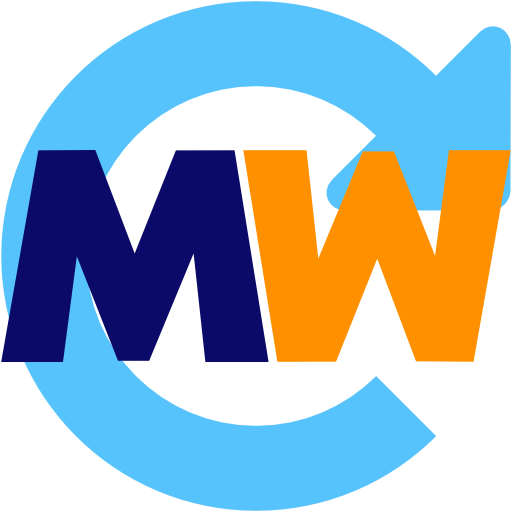 Benefici Pianificazione Finanziaria
Cash Flow
Aziende
Commercialisti
Visione sulle Entrate / Uscite nei mesi futuri
Visione sulle Entrate / Uscite nei 12 mesi
Codice della crisi d’impresa: calcolo del DSCR «reale prospettico»
Codice della crisi di impresa: calcolo del DSCR «reale prospettico»
Monitoraggio saldi banche
Assolve nuova normativa EBA 2021  su scoperto di conto !!
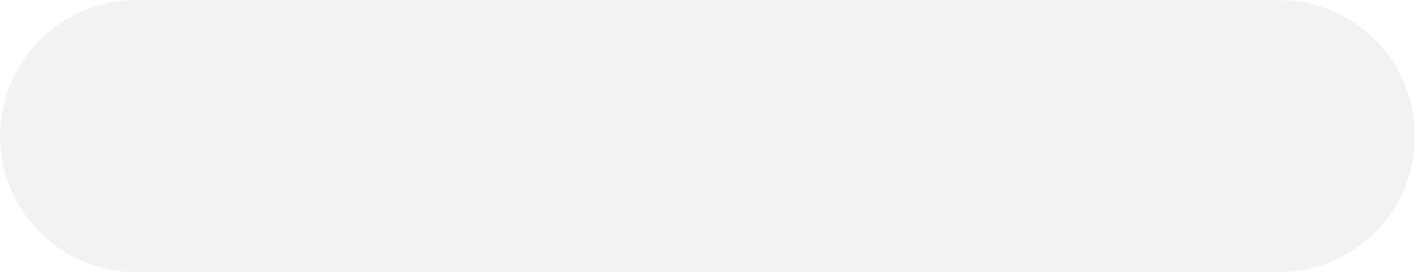 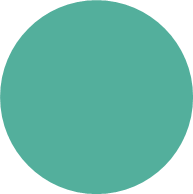 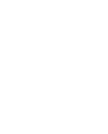 Offre opportunità di consulenza continuativa in tema di budget e pianificazione finanziaria
Azzeramento del rischio di esposizione alla centrale rischi
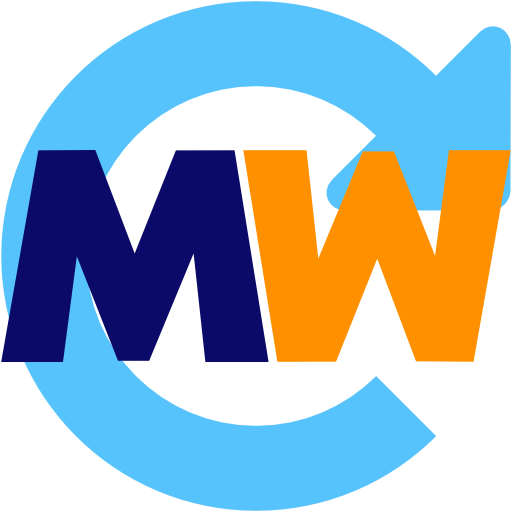 [Speaker Notes: Cosa prevedono le nuove norme dell’EBA - European Bank AutorityLa nuova definizione di default prevista dal Regolamento europeo relativo ai «requisiti prudenziali per gli enti creditizi e le imprese di investimento» (articolo 178 del Reg. UE n. 575/2013) riguarda il modo in cui «gli enti creditizi e le imprese di investimento», e quindi anche le banche, valutano i loro clienti «a titolo prudenziale» Il regolamento di EBA stabilisce i criteri secondo cui un debito da parte del cliente della banca, e quindi anche uno “scoperto” sul conto corrente, può essere valutato come un credito non recuperabile e quindi il cliente definito come in default. Nel concreto, la norma stabilisce che il debitore sia considerato in default se in arretrato da oltre 90 giorni]
Cos’è  la Riconciliazione bancaria?
La riconciliazione bancaria associa le registrazioni contabili dei pagamenti ai movimenti riportati sull'estratto conto, restituendo una prima nota importabile nel gestionale dell’azienda o dello studio commercialista.
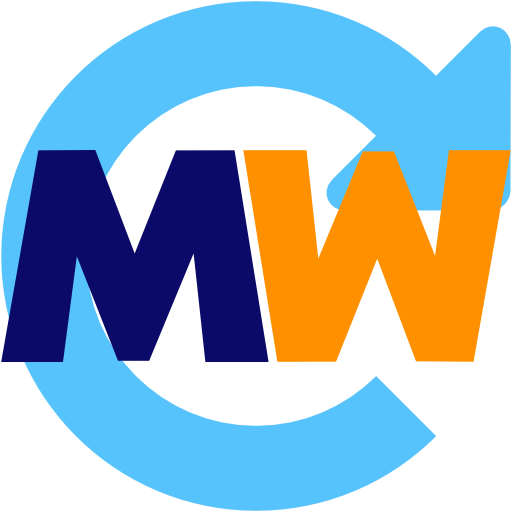 Come funziona la  Riconciliazione bancaria?
Incasssi e pagamenti
Scadenzario
Agenzie delle Entrate
Connettore Fintech
Download AUTOMATICO delle Fatture Elettroniche dal Portale Agenzia Entrate (SDI) con lettura scadenze fatture e creazione automatica scadenziario
Saldi e movimenti live
Aggregatore Multibanca dei conti/carte di credito con
Download AUTOMATICO degli Estratti conto tramite protocollo PSD2
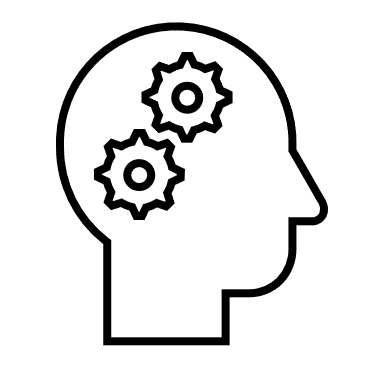 AI
Creazione
Prima NOTA riconciliata
e 
Scadenzario
Tracciato esportazione Prima Nota  Riconciliata  per Gestionali contabili:
A) Web service per ERP Aziendale 
B) Csv; xml; Excel per principali SW  per Studi Commercialisti
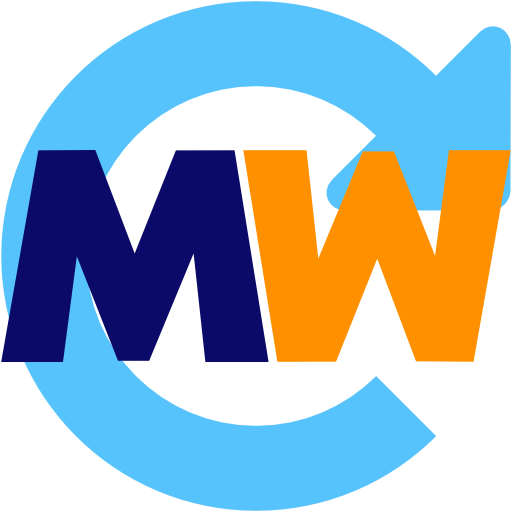 Approfondimento DSCR
Il 14 Febbraio 2019 è stato pubblicato nella Gazzetta Ufficiale il nuovo codice della crisi d’impresa e dell’insolvenza 2019 (D.L. n. 14 del 12 gennaio 2019).
DSCR  PROSPETTICO
Indici Crisi d’impresa alternativi
Dati RETROATTIVI
Commercialisti
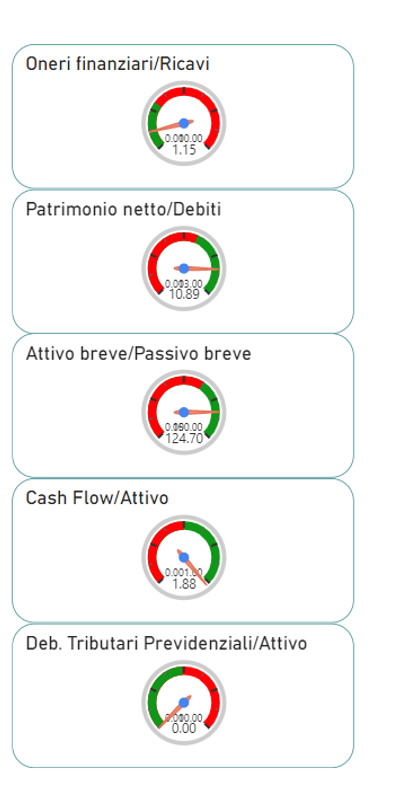 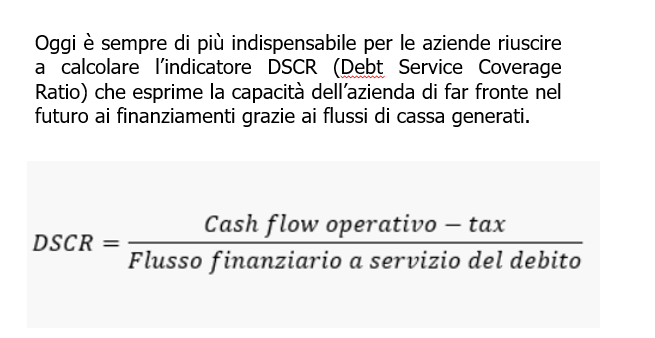 Attraverso i numeri di BILANCIO
Le Banche chiedono questo indice, che rappresenta la reale capacità di restituzione del debito.
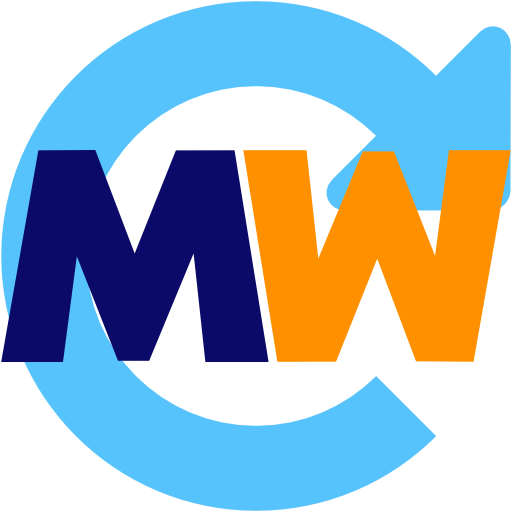 Come funziona la  Riconciliazione bancaria?
Scadenzario
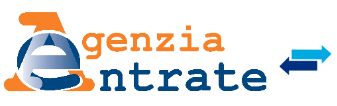 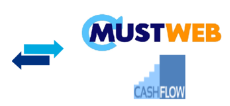 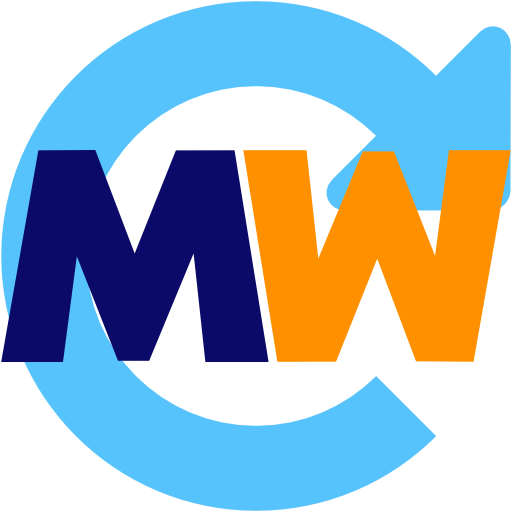 Come funziona la  Riconciliazione bancaria?
Incassi e pagamenti
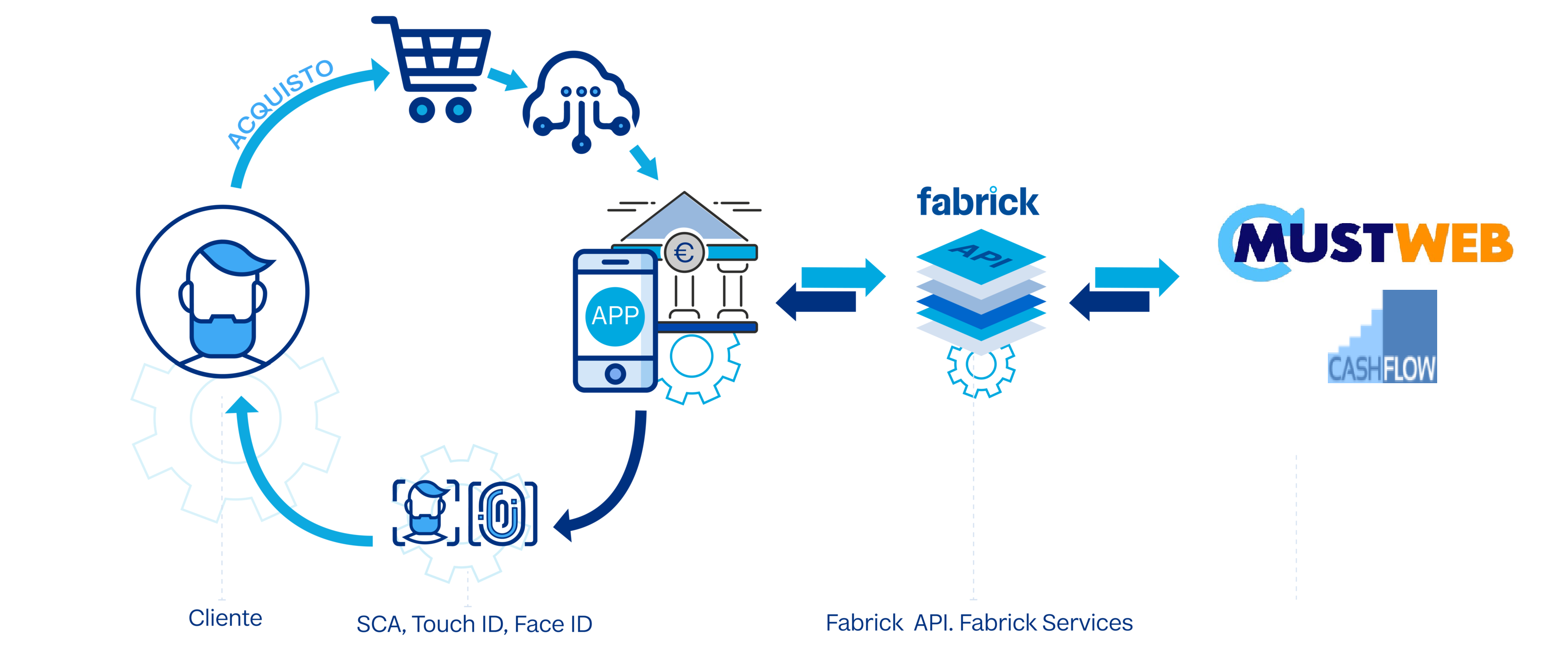 Cliente
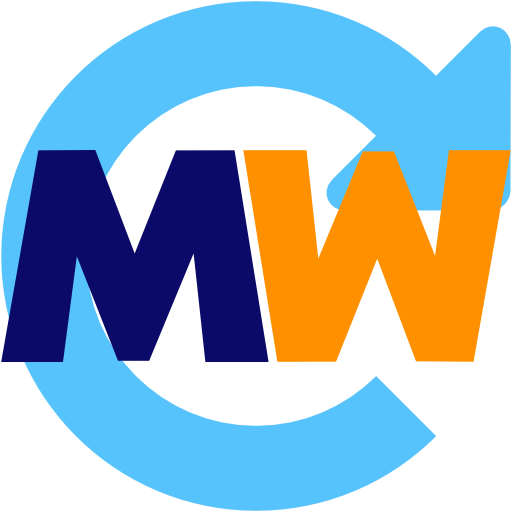 Benefici della Riconciliazione bancaria
Cash Flow
Aziende
Commercialisti
Incredibile velocità di riconciliazione contabile (rapporto 1h/1min) su molti clienti.
Incredibile velocità di riconciliazione contabile (rapporto 1h/1min)
Totale riduzione degli errori di contabilizzazione e riconciliazione
Totale riduzione degli errori di contabilizzazione e riconciliazione.
Collaborazione semplice e pro-attiva tra studio e cliente con piattaforma cloud
Nuovi servizi innovativi e ad alto valore aggiunto per lo studio ; solleciti di pagamento e lista fatture in scadenza.
Elaborazione collaborativa Cloud in TOTALE INDIPENDENZA DAL SOFTWARE gestionale dell’Azienda o del Commercialista
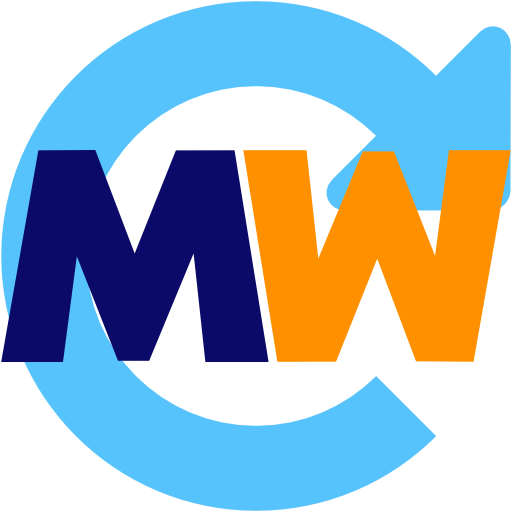